Вы озадачены, правильно ли говорит Ваш ребёнок? 
Его речь не понятна окружающим? 
Не торопитесь опускать руки. 
Нарушения речи преодолеваются с помощью специальных коррекционных занятий.
КОРРЕКЦИЯ НАРУШЕНИЙЗВУКОПРОИЗНОШЕНИЯ
свистящие
шипящие
соноры
звуки:
С
Сь
З
Зь
звуки:
Ш
Ж
звуки:
Л
Ль
Р
Рь
Звукопроизношение
В норме, формирование  правильного звукопроизношения заканчивается у детей к 4 – 5 годам. Однако не все дошкольники в состоянии самостоятельно освоить произношение отдельных звуков родного языка.  Чаще вызывают затруднения у детей:
аффрикаты
звуки:
Ц
Щ
Ч
Недостатки звукопроизношения могут выражаться 
в отсутствии  звука или его искажении (звук произносится неверно).
www.themegallery.com
Company Logo
Почему ребенок плохо говорит?
Подражание неправильной речи окружающих, 
не только взрослых, но и детей
Слабость мышц языка, губ 
(ребёнок не может выполнять языком и губами 
точные целенаправленные движения)
Плохо развитый фонематический слух 
(ребёнок просто не слышит своего неправильного 
произношения, он думает, что говорит верно)
Особенности строения артикуляционного аппарата 
(короткая подъязычная уздечка, высокое нёбо и т.д.)
www.themegallery.com
Company Logo
Как помочь ребёнку 
с нарушениями звукопроизношения?
Искажённое звукопроизношение приносит ребенку немало огорчений в детском саду, а в школе эти трудности возрастают. 
Ребёнку нужна помощь взрослого. В одних случаях требуется специальная логопедическая работа,  в других достаточно после консультации логопеда, занятий ребёнка с воспитателем, учителем или родителями.
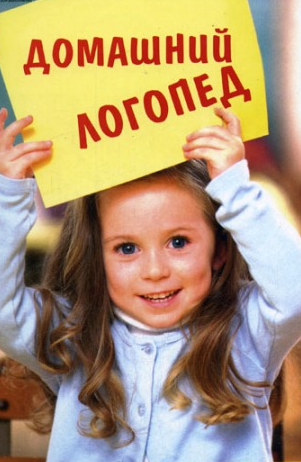 www.themegallery.com
Company Logo
Сроки преодоления недостатков произношения зависят от ряда факторов:
степени сложности дефекта 
  индивидуальных и возрастных особенностей ребёнка
  регулярности занятий 
  участия и заинтересованности родителей в этой работе
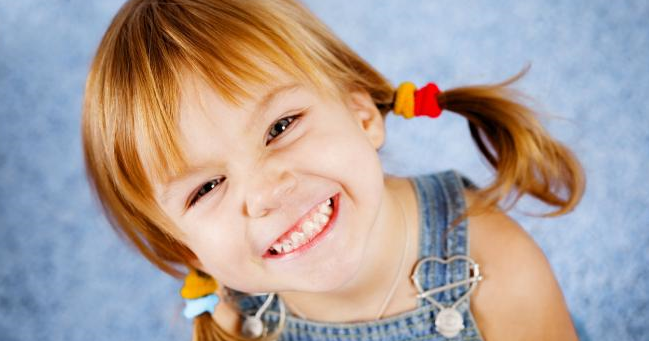 www.themegallery.com
Company Logo
Исправление звуков проводится поэтапно:
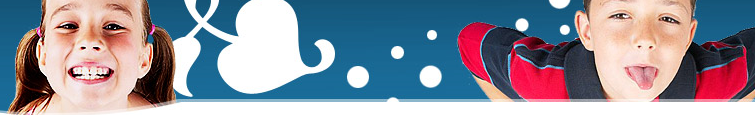 I этап – подготовительный (тренировка – выполнение специальных упражнений для губ, языка, голоса, дыхания и др.);
II этап – постановка звука  (вызывание звуков по подражанию или при помощи специальных приемов);
III этап – автоматизация звука (закрепление звука в слогах, словах, предложениях, связной речи);
IV этап – дифференциация звуков (в случаях замены одного звука  другим).
www.themegallery.com
Company Logo
Цель этапа – подготовить артикуляционный аппарат, выполняя:
 дыхательную гимнастику
 артикуляционную гимнастику
упражнения на развитие пальцев рук
  определение на слух наличия заданного звука, места его в слогах, словах
I этап – подготовительный
Если вызвать звук по подражанию не удастся, тогда необходима подготовительная работа (под руководством логопеда). Продолжительность этапа зависит от степени нарушения подвижности мышц артикуляционного аппарата, состояния речевого слуха и может колебаться от трех занятий до целого ряда занятий в течение нескольких недель.
www.themegallery.com
Company Logo
Цель этапа – добиться правильного звучания изолированного звука. 
Есть несколько способов постановки звука: 
 в игре
 по подражанию 
 с механической помощью 
Но это – работа ЛОГОПЕДА!
II этап – поcтановка звука
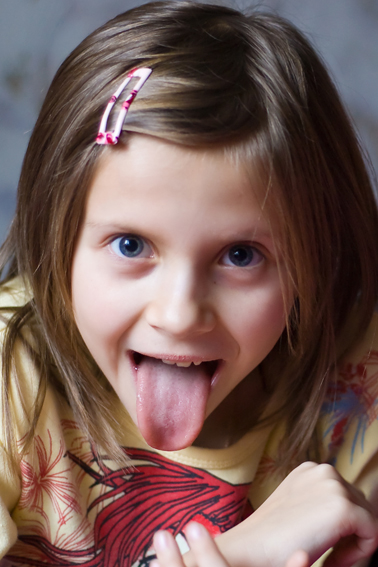 К следующему этапу – автоматизации звука переходят только тогда, когда ребенок может легко, без предварительной подготовки произнести поставленный звук.
www.themegallery.com
Company Logo
Цель этапа – добиться правильного произношения звука в свободной речи, т.е. постепенно,  последовательно ввести поставленный звук:
 в слоги 
 в слова
в предложения
в самостоятельную речь
III этап – автоматизация звука
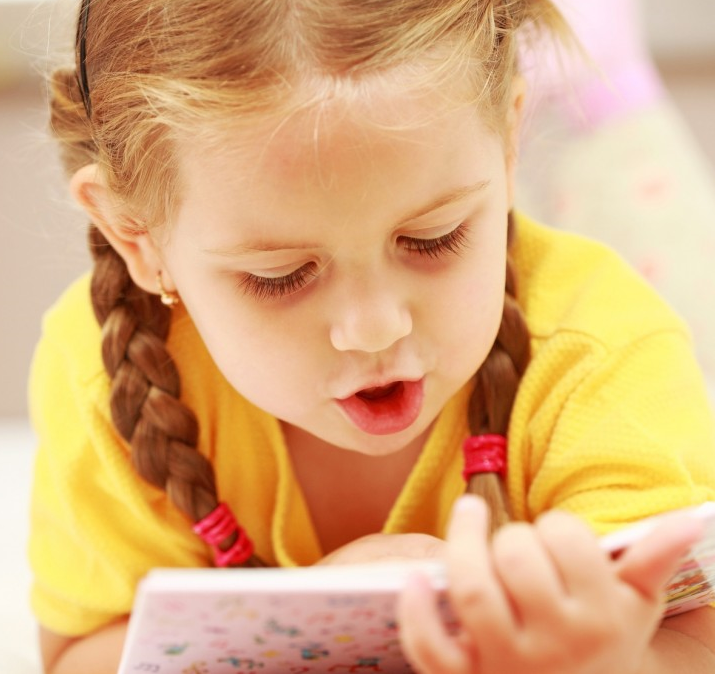 Автоматизация звука в речи – это выработка нового навыка, требующая длительной систематической тренировки.
www.themegallery.com
Company Logo
III этап – автоматизация звука
Закрепление звука в речи осуществляется путем многократного повторения ребенком вслед за взрослым слогов, слов, предложений, чистоговорок, скороговорок, заучивания загадок, пословиц, поговорок, коротких стихотворений, рассказов насыщенных нужным звуком.
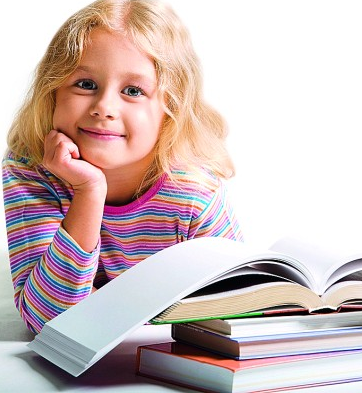 Игры и упражнения 
со словами и слогами
www.themegallery.com
Company Logo
Могут ли родители сами исправить речь ребенка?
В настоящее время появилась масса книг, помогающих родителям развивать речь ребенка. Иногда бывает достаточно привлечь внимание малыша к правильному произнесению звука, чтобы получить положительный эффект. 
	В других случаях необходимо подготовить артикуляционный аппарат при помощи специальных упражнений. Однако если, несмотря на ваши усилия, ребенок в течение месяца занятий так и не научился правильно произносить звук, лучше всего обратиться к профессионалу. Дальнейшие попытки исправить произношение могут усугубить проблему – например, закрепить у ребенка неправильное произношение или совсем отбить охоту заниматься.
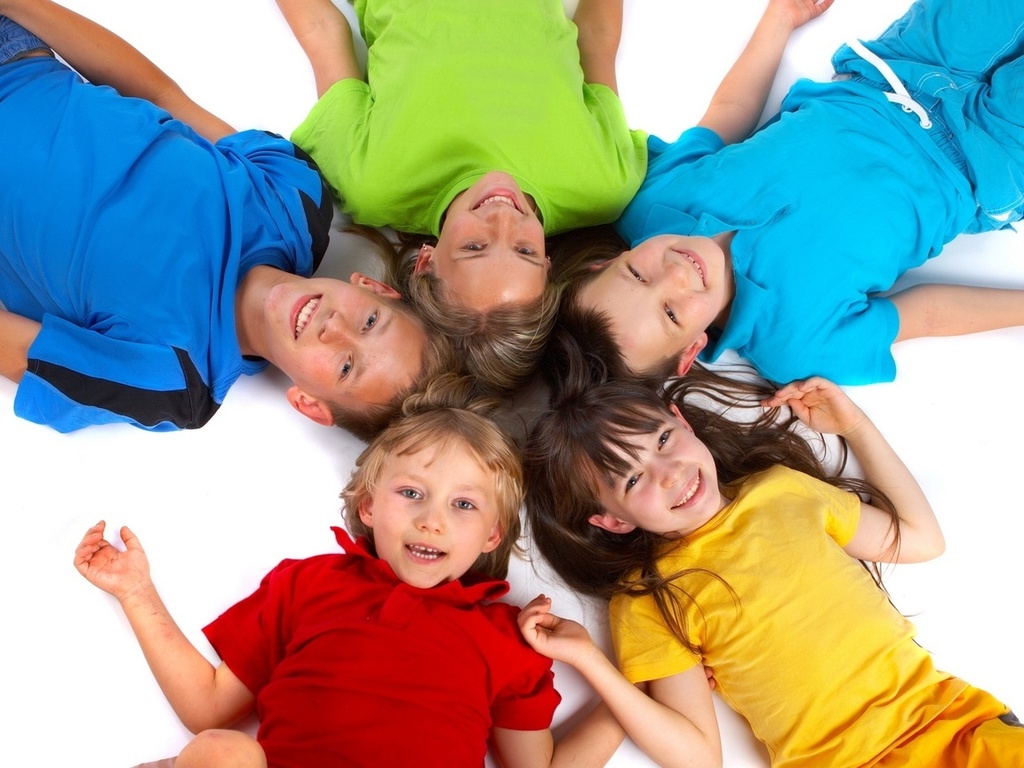 www.themegallery.com
Company Logo
ЛОГОПЕД + РОДИТЕЛИ
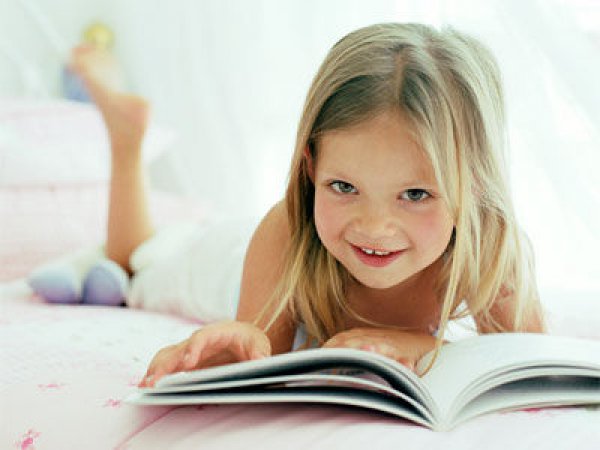 Дети с нарушениями речи нуждаются в квалифицированной помощи специалиста. 
	Но не в меньшей степени им нужна адекватная помощь родителей. Именно родители, заподозрив отставание или нарушение в речевом развитии, должны обратиться за помощью к специалистам и сами активно включиться в коррекционную работу. Ведь никто лучше мамы и папы не найдет оптимального подхода к ребенку и никто так остро не заинтересован в конечном результате.
www.themegallery.com
Company Logo
Использованные источники
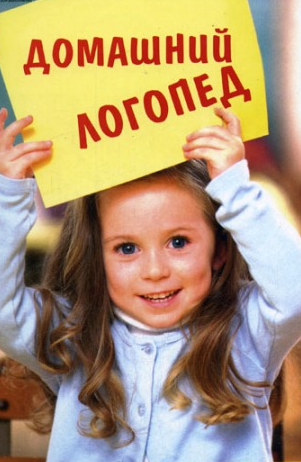 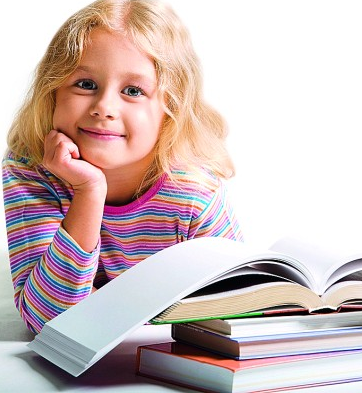 http://www.toy-world.ru/toy429965.html
http://monemo.ru/blog/page165/
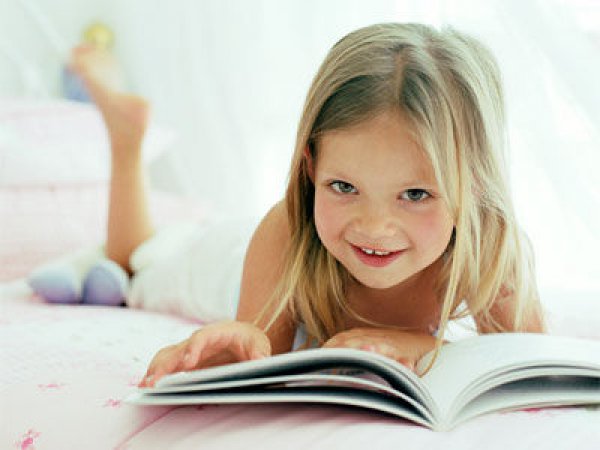 http://www.kinder-smart.com.ua/podgotovka.html
http://mir-skazok.net/kak-vospitat-horoshego-rebenka
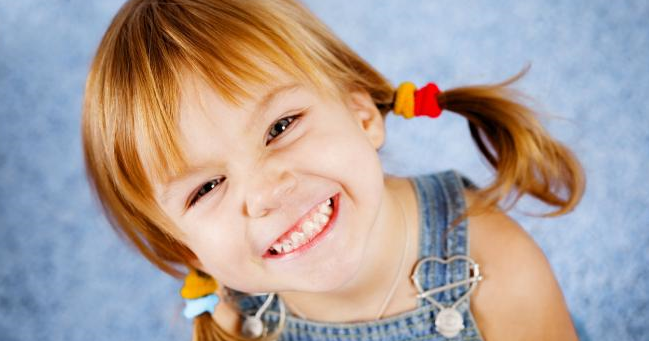 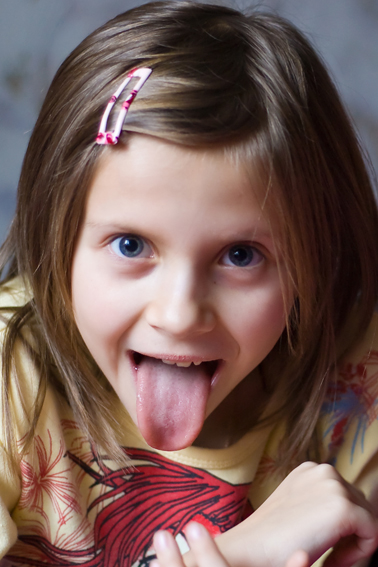 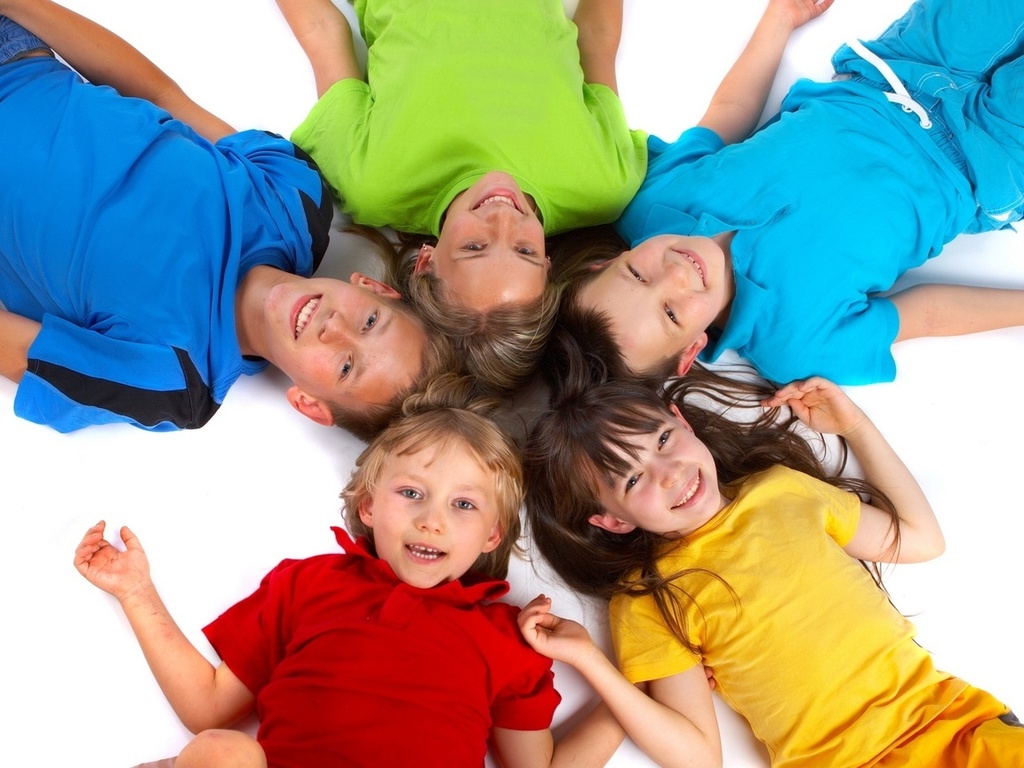 http://www.chudopredki.ru/page/289/u/u/u/516-znachenie-imeni.html
http://mir-skazok.net/page/190
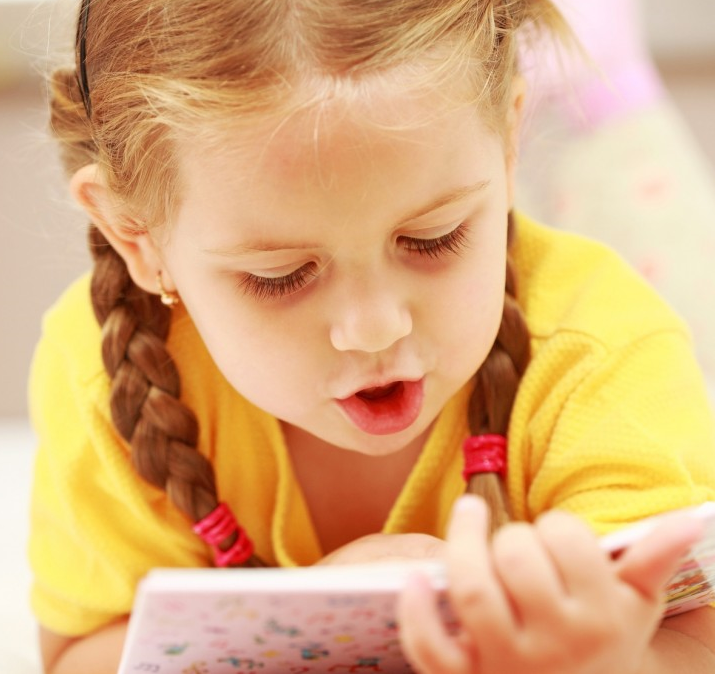 http://spooo.ru/blogs/tag/oil/page2293
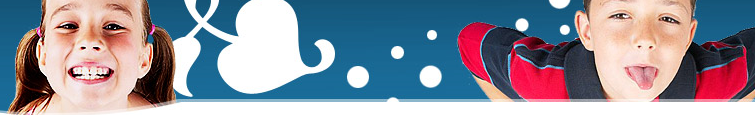 http://sim.ucoz.net/forum/53-97-1
www.themegallery.com
Company Logo
Презентацию подготовила 
учитель-логопед МБОУ «НШДС» г.Усинска
Шевлякова Илона Юрьевна
Благодарю за внимание!
www.themegallery.com